AFFSO Robotic Process Automation (RPA)
Mr. Raymond Casul
SAF/FMF AFFSO
23 Jul 2020
1
Agenda
Introduction
What is RPA?
Automation Benefits
Automation Capabilities
How RPA Can Help FM
AFFSO Automation Examples
Get Involved!
Contact
2
What is RPA?
Process Robotics is delivered through software that can be trained to undertake rules-based tasks
Process Robotics is…
Process Robotics is not…
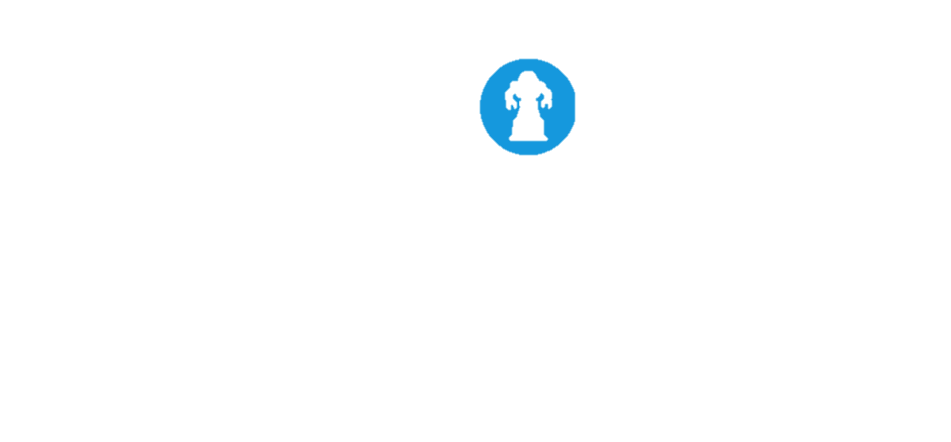 Software
Mechanical / Physical walking, talking robots
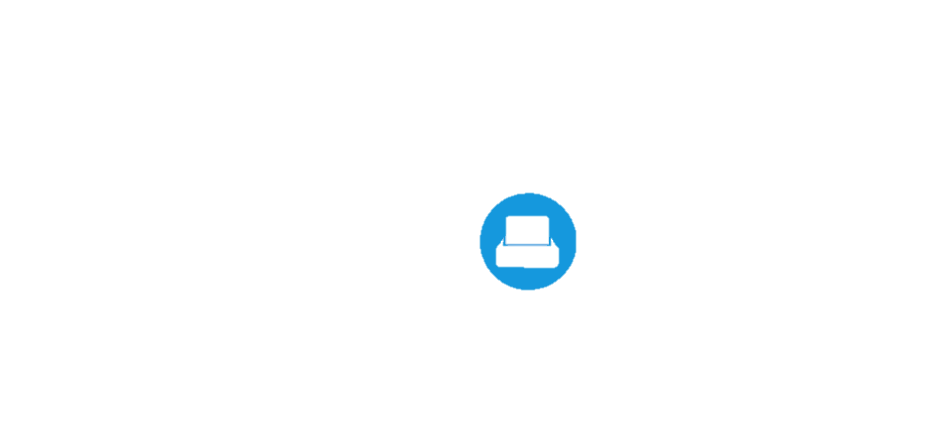 Rules-Based
Cognitive / AI / Machine Learning
Conceptual
Here and Now
A system or application – Expensive and lengthy to procure and implement
A tool – Quick and inexpensive to implement and sustain
What can it do?
Open emails and attachments
Scrap data from the web
Log into web/ enterprise applications
Connect to system APIs
Move files and folders
Make calculations
Copy and paste
Extract structured data from documents
Fill in forms
Collect social media statistics
Read and write to databases
Follow “if/then” decisions/rules
3
Automation Benefits
RPA helps the Process Owner by executing manual, repetitive tasks, and reducing the errors that cause rework, thus freeing up time to focus on other high value activities
Benefits of RPA
Improves Efficiency
Decreases Processing Time
RPA has the ability to drastically reduce processing time of tedious, manual tasks
Employees are able to complete processes quicker with consistent, high quality outputs
Improves Accuracy
Refocuses Employees
Process accuracy may be improved up to 99.9%, reducing the risk of human error
RPA allows employees to focus on higher value tasks by shifting them away from manual tasks
Enhances Flexibility
Increases Available Capacity
RPA augments the workforce by allowing more to be done with the same workforce
RPA promotes organizational flexibility by mitigating the impact of seasonality or other surges in process demand
Traceability
Work 24/7
RPA allows for tasks to be completed around the clock
RPA has the capabilities to produce comprehensive audit logs, documentation, and credential management
4
Automation Benefits
(Continued)
Return on Investment (ROI) for robotic process automations encompasses a range of quantitative and qualitative factors. In order to effectively prioritize RPA candidates and continuously monitor ROI for automations delivered, AFFSO classifies each automation based on the primary benefit.
Automations Delivered to Date: 
Primary Benefit Categories
Audit Support and NFR Remediation
Automates processes that reoccur in the annual audit cycle; creates processes and/or controls that address NFR(s) and reduce Material Weaknesses
Labor Efficiency and Time Savings
Automates processes that are highly time and labor intensive; current-state processes that are backlogged and/or inefficient, or unstandardized
FMSuite Audit
JOCAS II Security Event Monitoring
AFM Quarterly Audit
LeaveWeb
G00 (DEAMS Aged Travel)
DTS with Leave
DEAMS AFAOC Reports
DEAMS DD2875
CRIS DD2875
MIS Reports
DEAMS Compliance
Process Improvement and Sustainment
Automates processes that are complex and/or prone to human error; enables sustainable process execution to support modernization of FM business operations
UoT Reconciliation Work Flow
USAF Personnel Leaves (COVID-19)
DEAMS AFAOC Visualization
FMSuite Metrics
5
Automation Capabilities
Business Process Types
Enterprise FM Systems
FMWF
DEAMS
GAFS-R
DTS
CRIS
JOCAS II
FMSuite
Citi Bank Manager
AFM
MOCAS
LeaveWeb
WebDMO
CMS
DJMS
Applications
6
6
How RPA Can Help FM
As part of the FY20 Audit Strategy, AF leadership has invested in RPA as an innovative capability that enables and supports audit remediation and sustainment activities.
7
AFFSO Automation Examples and Impact
8
AFFSO Automation Examples and Impact (Continued)
9
Get Involved!
Look at your current manual processes! Think about those repetitive and time consuming processes and submit your ideas for assessment and evaluation.
What makes a process a good candidate for RPA (some or all may apply)?
10
Contact and Automation Submissions
Visit our SharePoint for Information and Ideas
RPA SharePoint Link
Fill out an Assessment Form
Process Assessment Form Link
Send us your ideas and completed assessment forms
RPA org box: saf.affso.rpa@us.af.mil
Phone: Mr. Michael Green
DSN 672-2263
Comm: 937-522-2228
11
Appendix: 
Business Process Type Definitions
12